Earth System Responses to Absorbing Aerosol Emissions
Objective
Examine global and regional responses to Arctic, midlatitude, and global absorbing aerosol emissions.
Approach
Perform simulations with large perturbations of absorbing aerosol emissions from different regions using the Community Earth System Model (CESM).
Analyze variability, timescales, and nonlinearity of earth system responses to the absorbing aerosol emission perturbations.
Impact
The responses did not scale linearly with emissions, with lower temperature sensitivity to stronger perturbations.
Changes in emissions affected surface air temperatures much faster than changes in greenhouse gas concentrations.
Even substantial emission reductions from current levels may lead to detectable surface temperature changes for only limited regions of the globe, although this result may be specific to the model used.
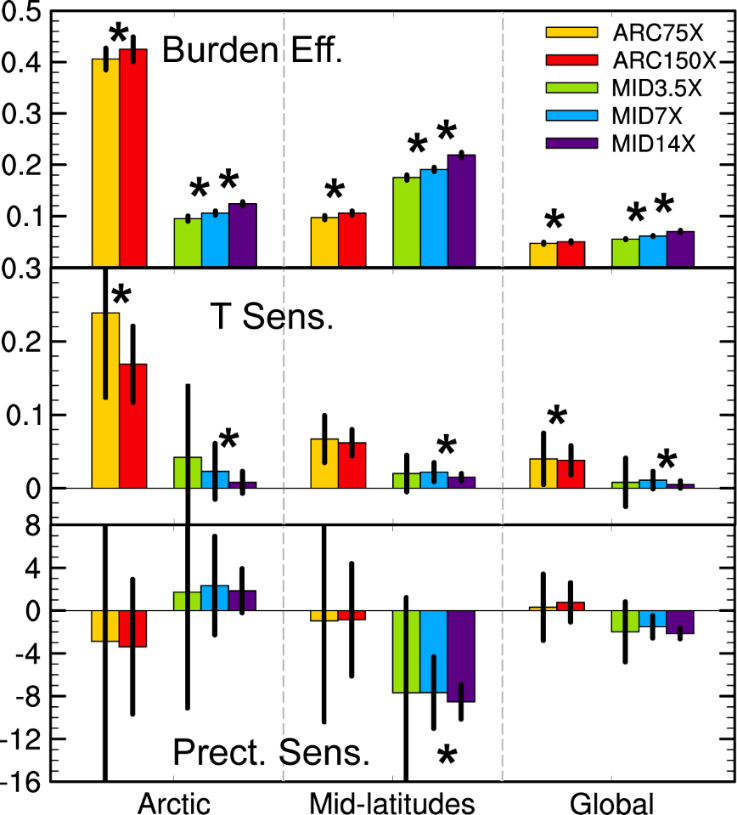 Multiple simulations with differently sized soot emission changes show how the impact per unit emission depends on perturbation size for: column burden efficiencies (top), temperature sensitivity (middle), and precipitation sensitivities (bottom) over the Arctic, midlatitudes, and the whole globe (all expressed as impact per teragram of emission). Error bars represent one standard deviation. The asterisks indicate statistically significant changes with 95% confidence.
Yang Y, SJ Smith, H Wang, CM Mills, and PJ Rasch. 2019. “Variability, Timescales, and Nonlinearity in Climate Responses to Black Carbon Emissions.” Atmospheric Chemistry and Physics 19:2405‒2420, https://doi.org/10.5194/acp-19-2405-2019.